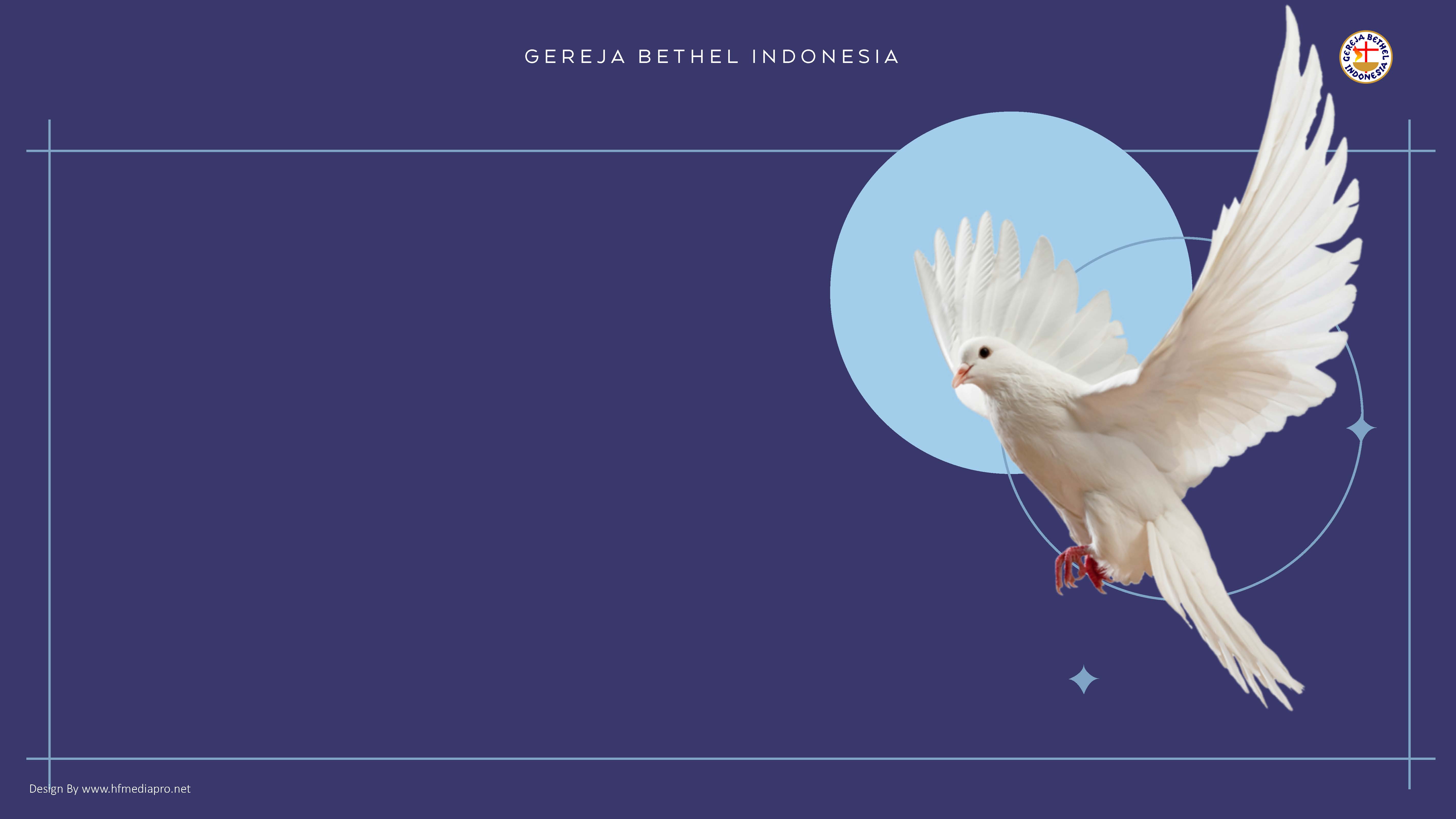 Minggu IV
KARAKTER YANG 
DIKUASAI ROH KUDUS
GALATIA 5:22-23
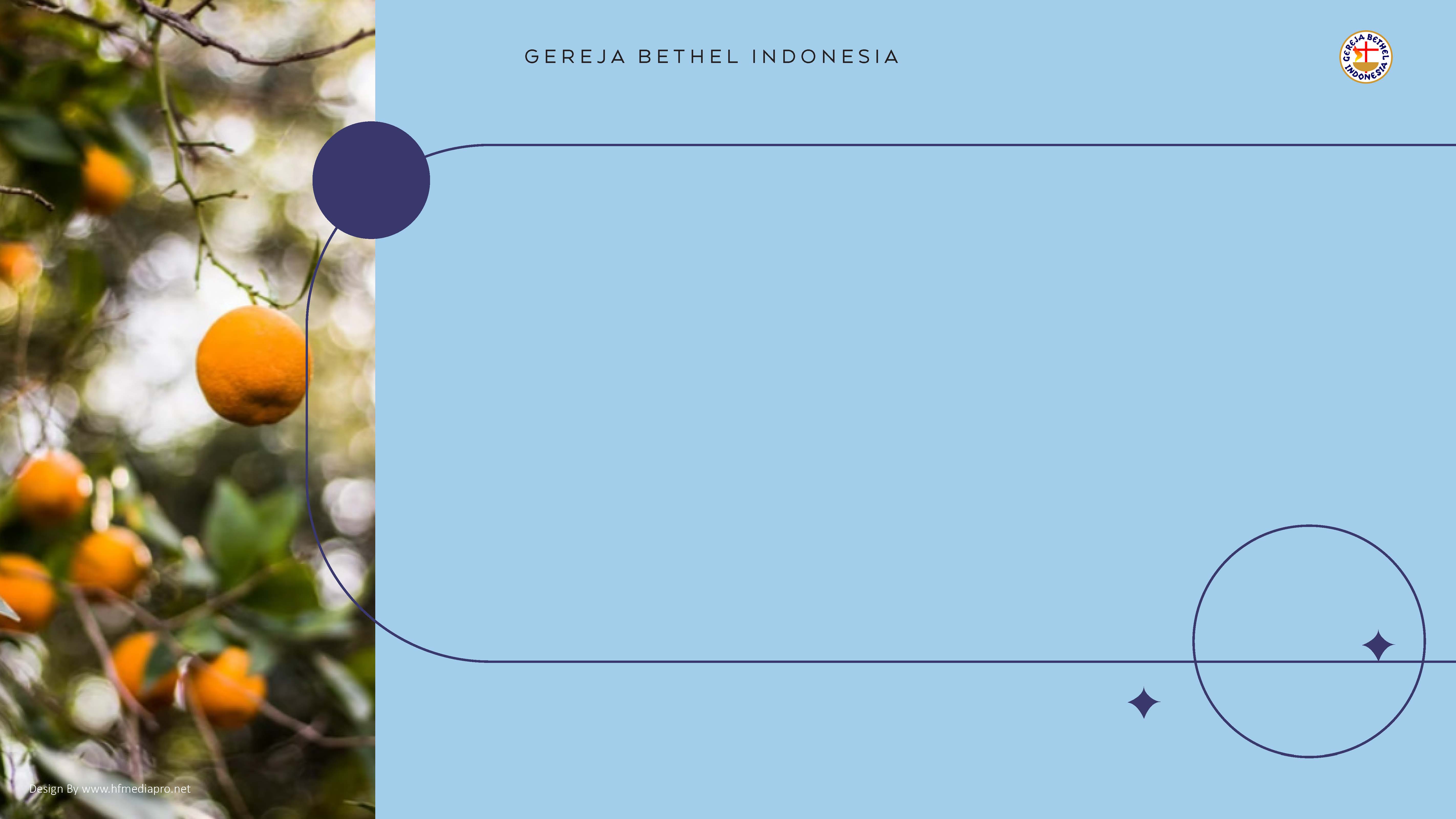 “Tetapi buah Roh ialah: kasih, sukacita, damai sejahtera, kesabaran, kemurahan, kebaikan, kesetiaan, kelemahlembutan, penguasaan diri. Tidak ada hukum yang menentang hal-hal itu.”
Galatia 5:22-23
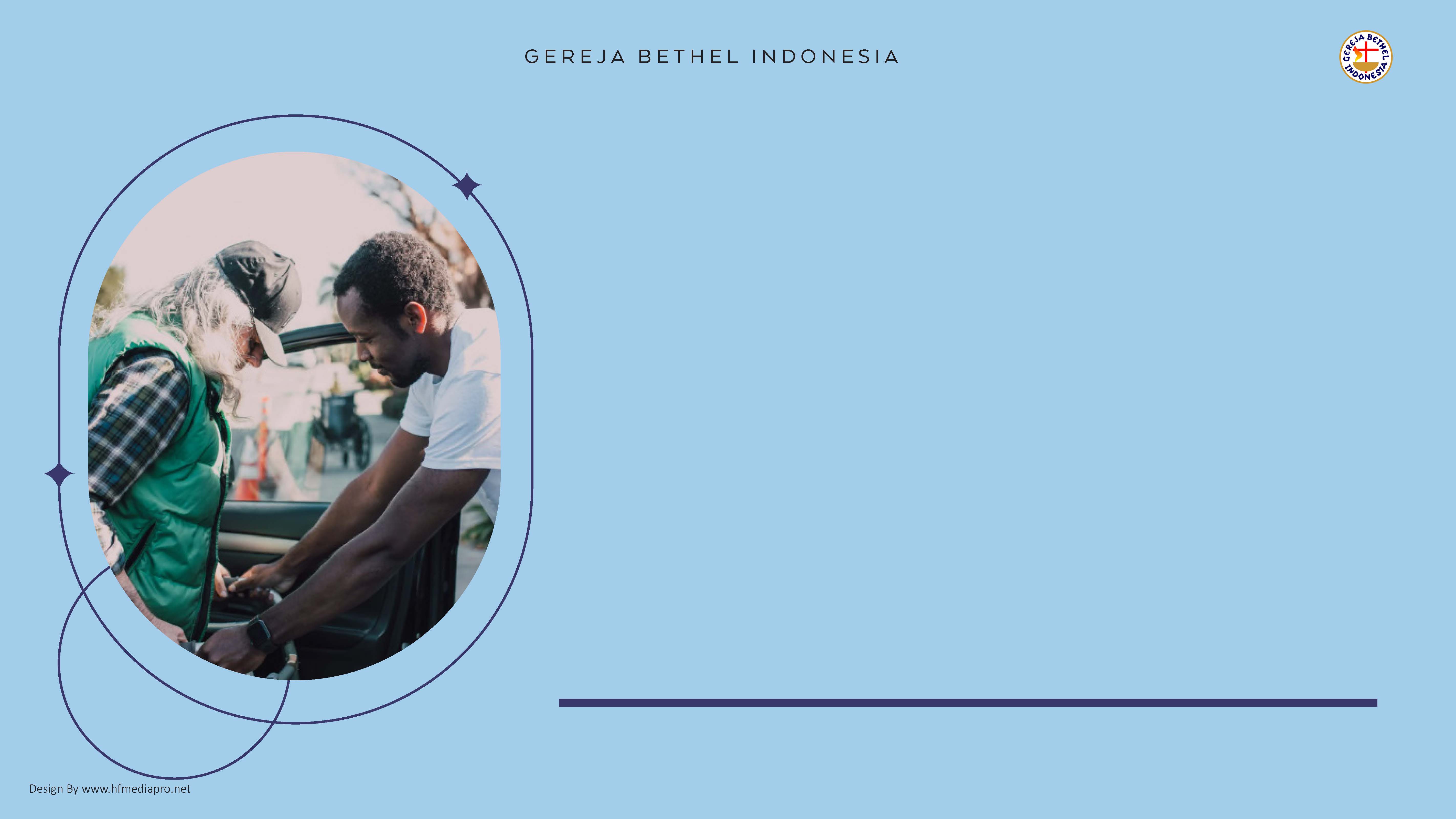 Orang-orang yang dikuasai Roh Kudus akan berbuah. 
Yang dimaksud buah di sini adalah sesuatu yang nampak ke luar dan dapat dinikmati oleh orang-orang lain. Orang-orang yang dekat dengan orang tersebut akan melihat perbedaannya secara jelas, dan tentu perubahan ke arah yang positif.
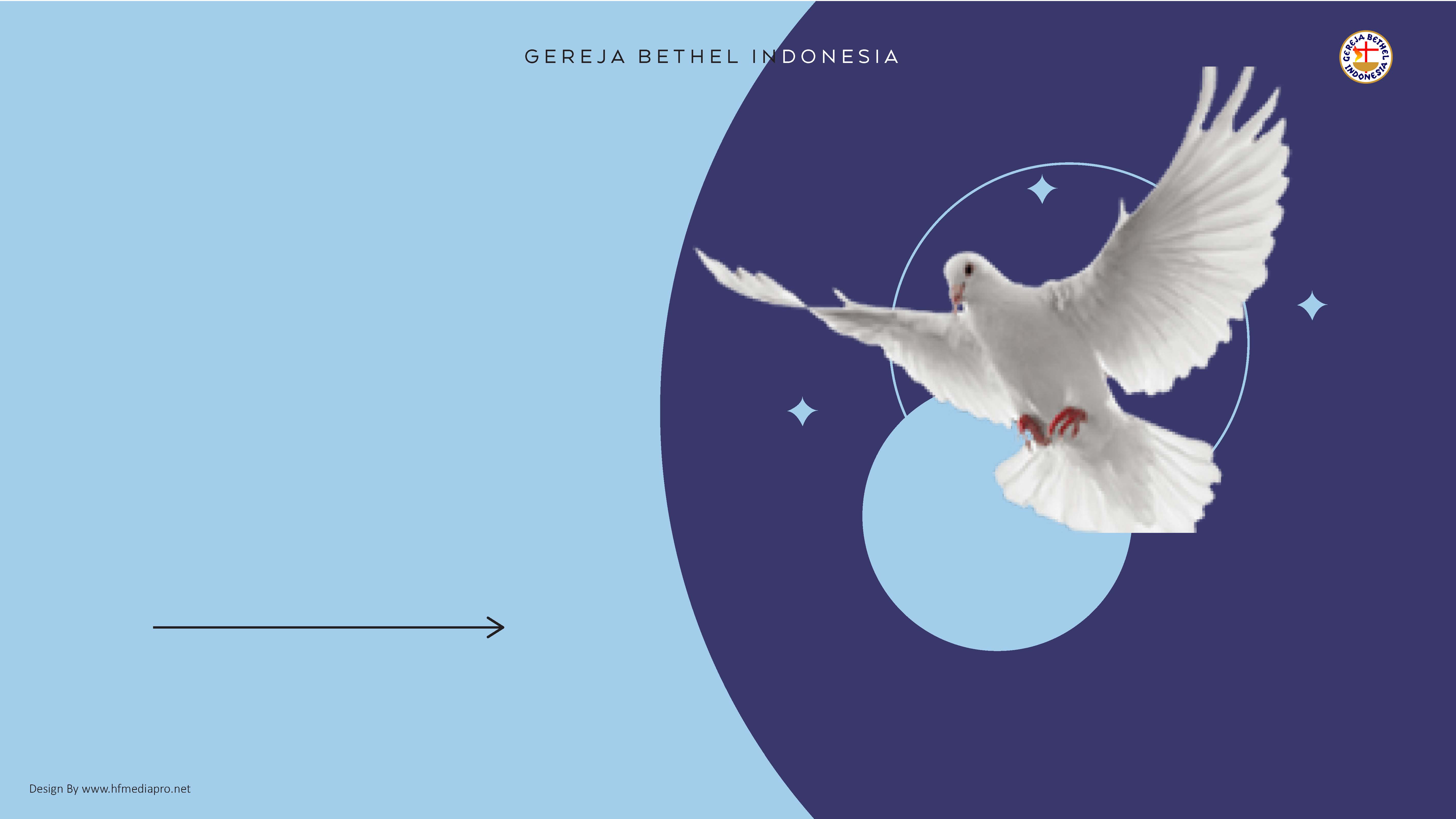 Adapun ciri-ciri orang yang dikuasai Roh Kudus antara lain:
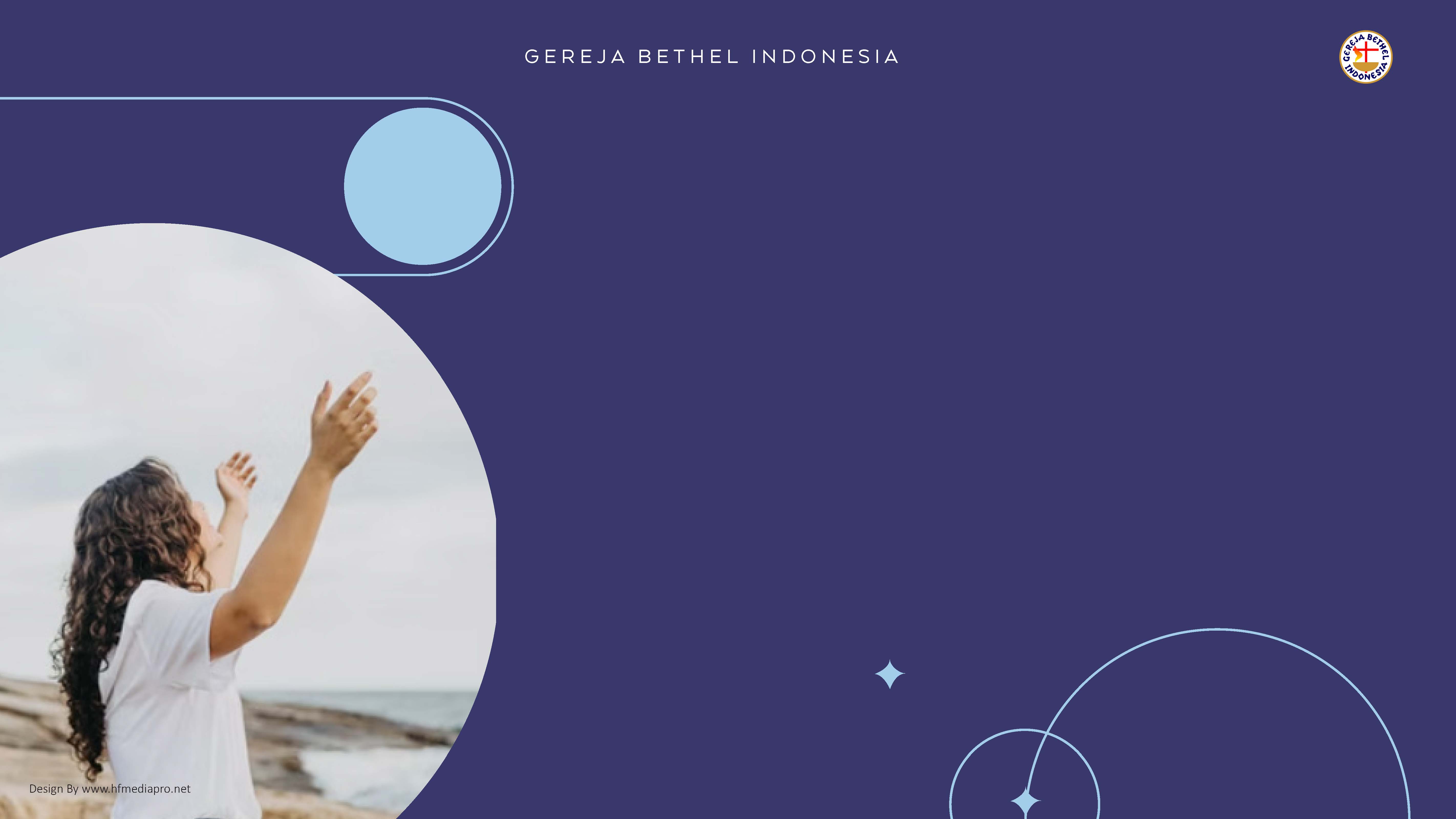 MEMILIKI PERASAAN DAN PIKIRAN KRISTUS
01
“Hendaklah kamu dalam hidupmu bersama, menaruh pikiran dan perasaan yang terdapat juga dalam Kristus Yesus”
Filipi 2:5
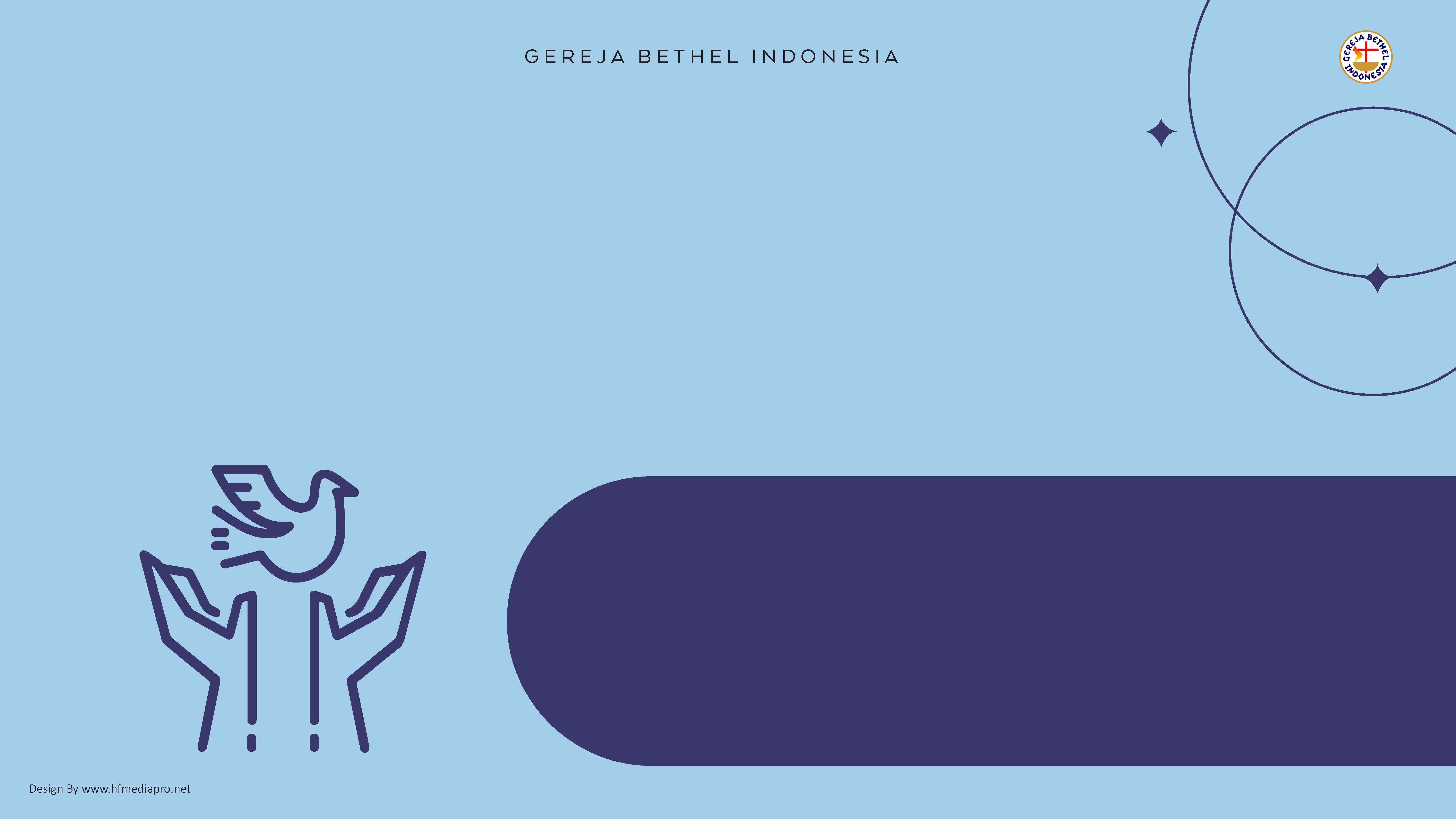 Orang yang dipenuhi Roh Kudus akan memiliki perasaan dan pikiran Kristus. 
Dampak yang dihasilkan kemudian adalah bahwa mereka penuh dengan belas kasihan, rendah hati dan memperhatikan kepentingan orang lain.
Hidupnya tidak hanya bagi diri sendiri, namun hidupnya menjadi berarti bagi Allah dan sesama.
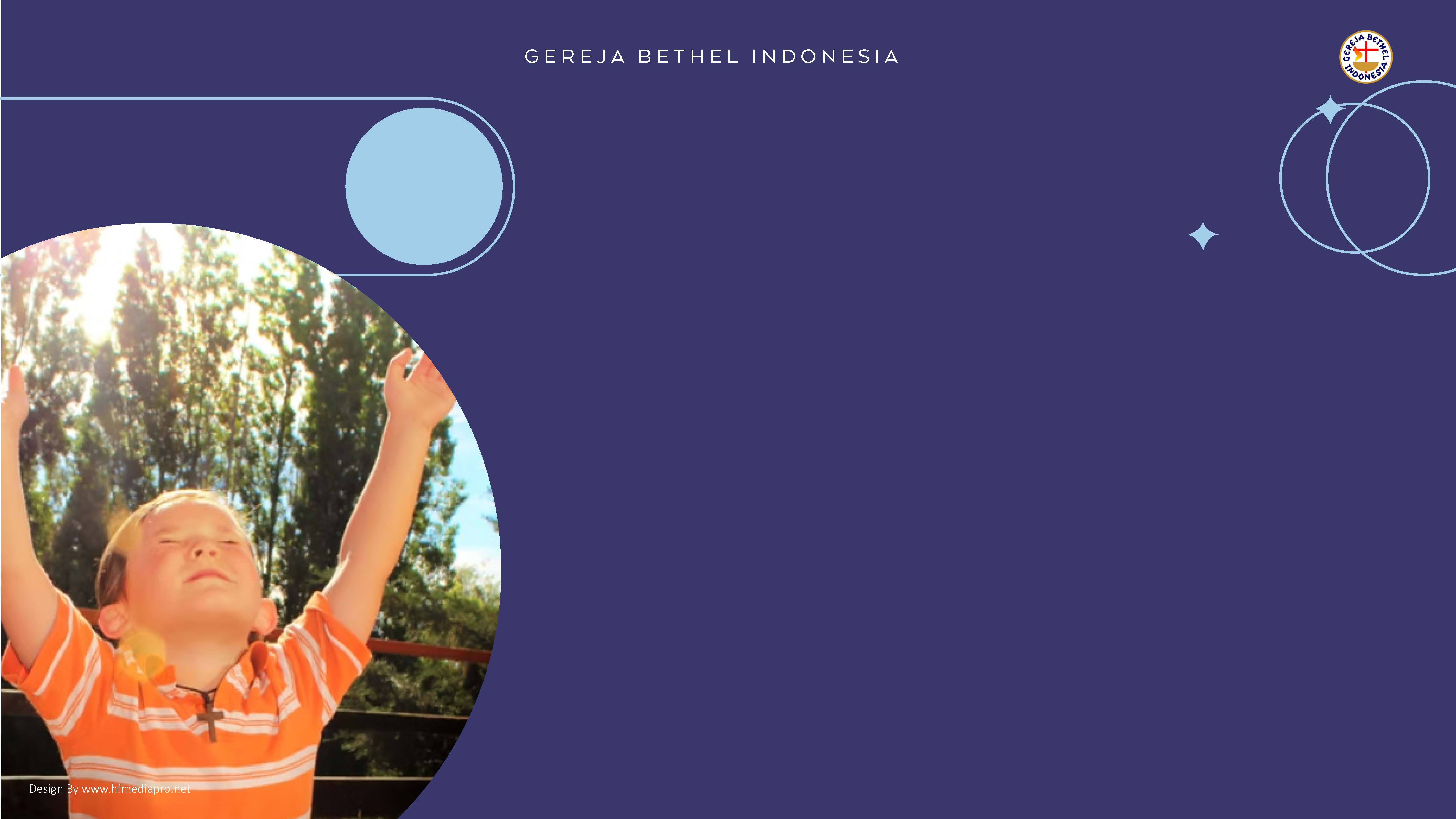 MEMILIKI KEROHANIAN 
YANG DEWASA
02
“Ketika aku kanak-kanak, aku berkata-kata seperti kanak-kanak, aku merasa seperti kanak-kanak, aku berpikir seperti kanak-kanak. Sekarang sesudah aku menjadi dewasa, aku meninggalkan sifat kanak-kanak itu”
1 Kor. 13:11
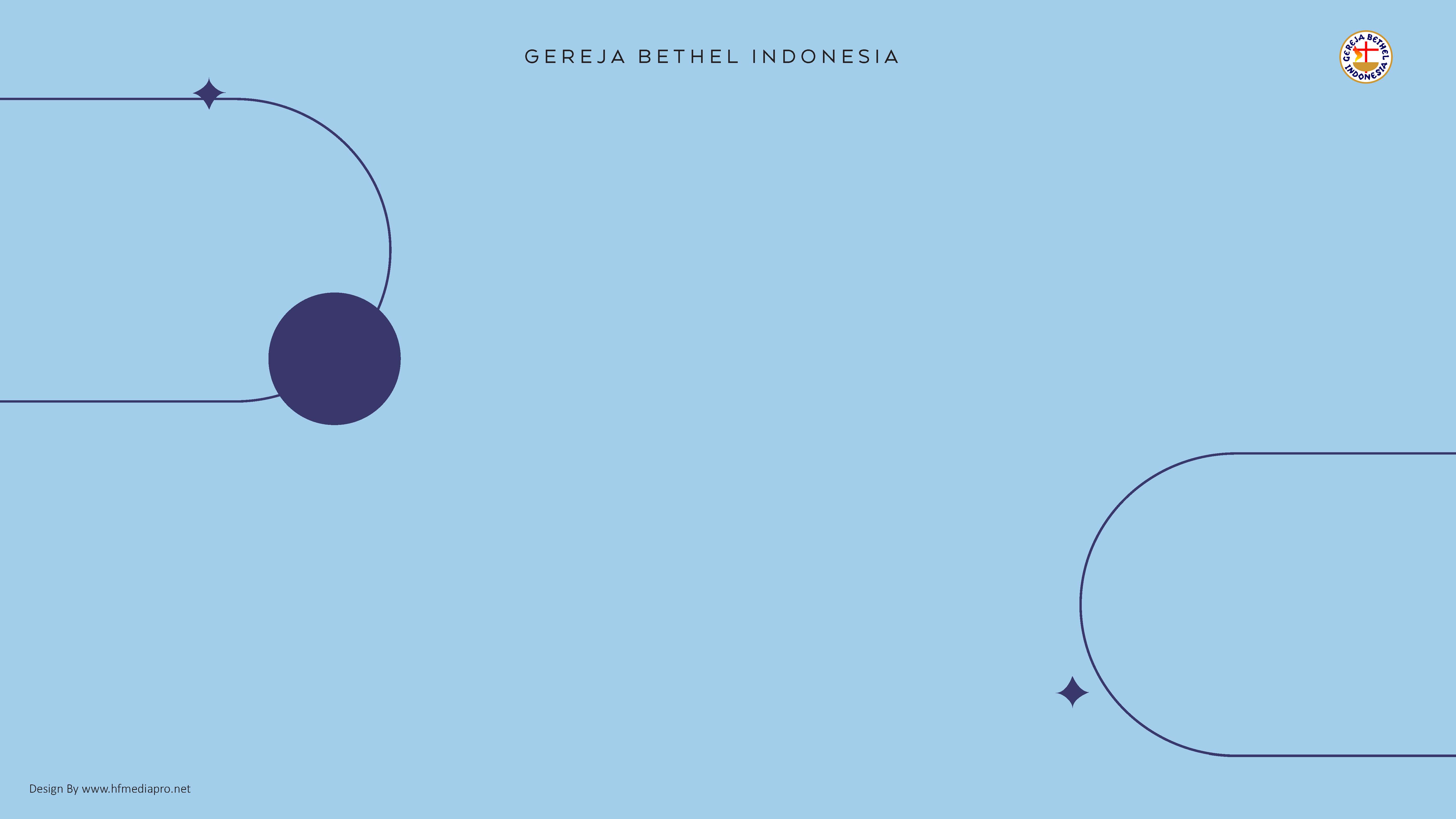 Orang yang dikuasai Roh Kudus akan mengetahui kehendak Allah dengan baik. Orang tersebut bisa membedakan yang jahat dan yang baik. Dalam hidupnya, mereka bisa memilih yang sesuai kehendak Allah.
Pikiran mereka tertuju kepada perkara-perkara di atas dan mengalami perubahan dari sifat-sifat yang buruk menjadi sifat-sifat yang dapat dipertanggungjawabkan.
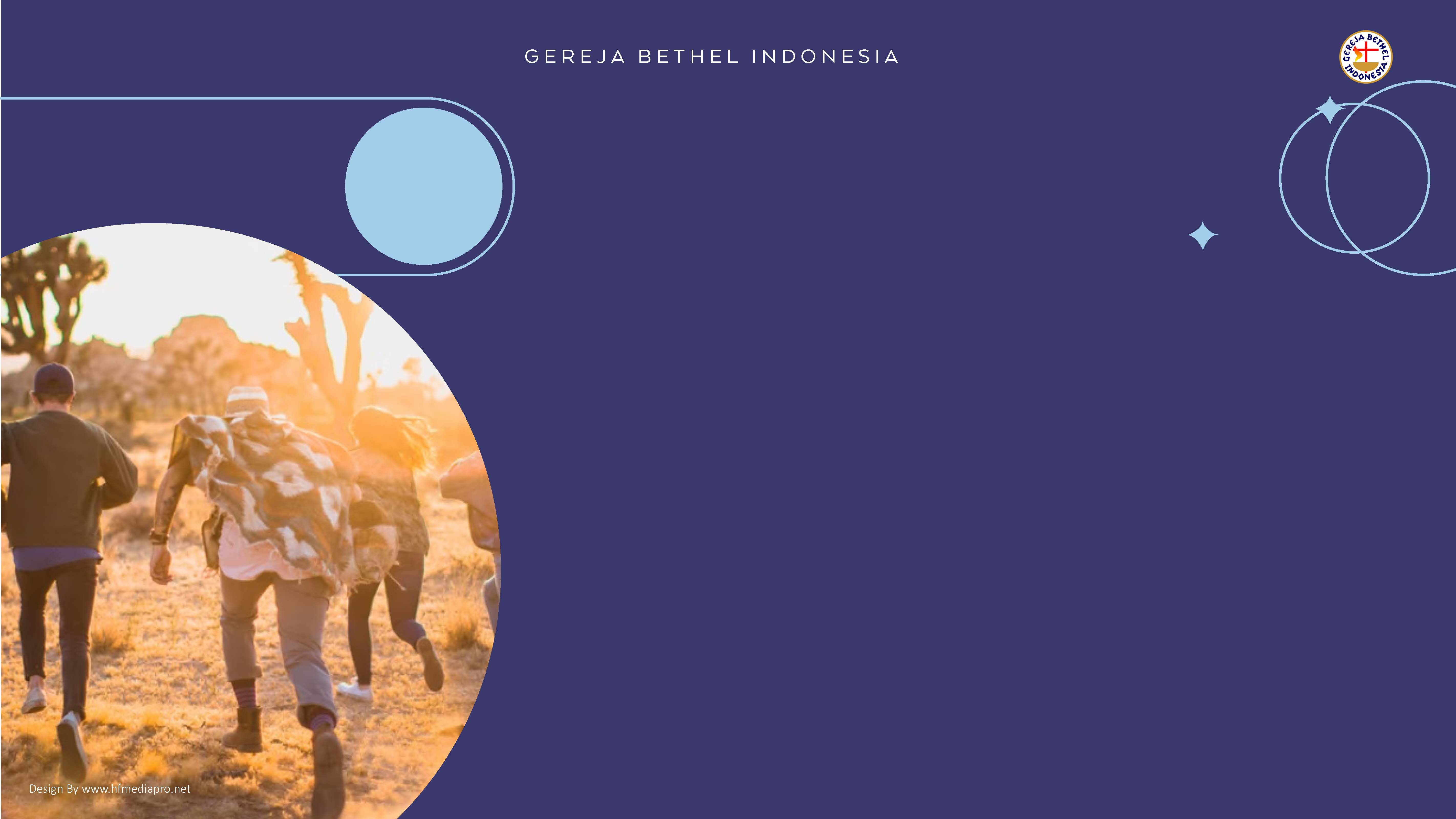 MEMILIKI KARAKTER UNGGUL
03
“Tetapi buah Roh ialah: kasih, sukacita, damai sejahtera, kesabaran, kemurahan, kebaikan, kesetiaan, kelemahlembutan, penguasaan diri. Tidak ada hukum yang menentang hal-hal itu”
Gal. 5:22-23
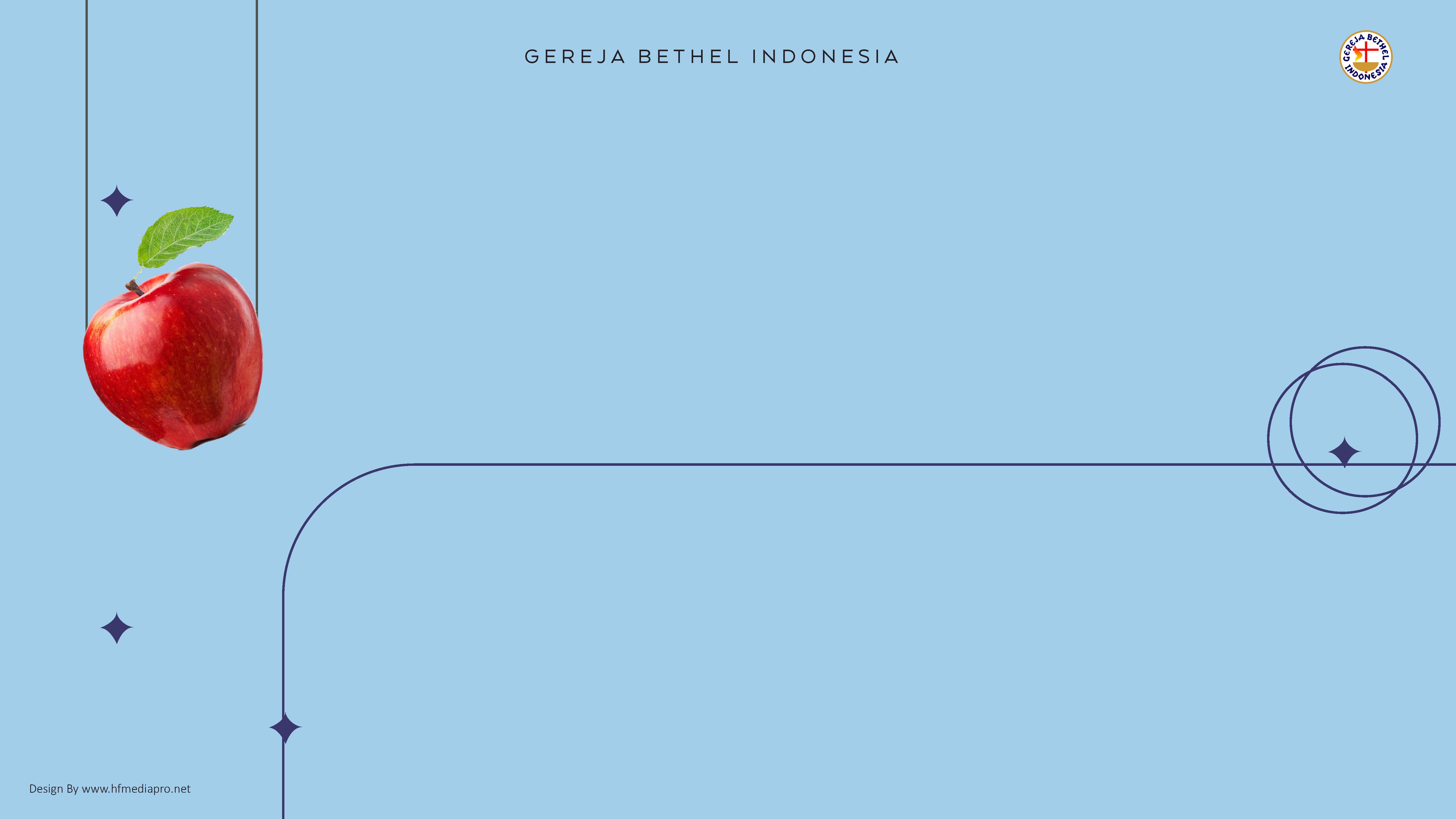 Buah Roh semakin nampak dan dapat dirasakan oleh semua orang di dekatnya. Kasih yang semakin besar kepada Allah dan semua orang. Makin sabar, tenang, murah hati, penuh dengan kebaikan, kelemahlembutan, setia dan penguasaan diri.
Karakter unggul ini menjadi bagian yang tidak terpisahkan dari orang-orang yang dipenuhi Roh Kudus.